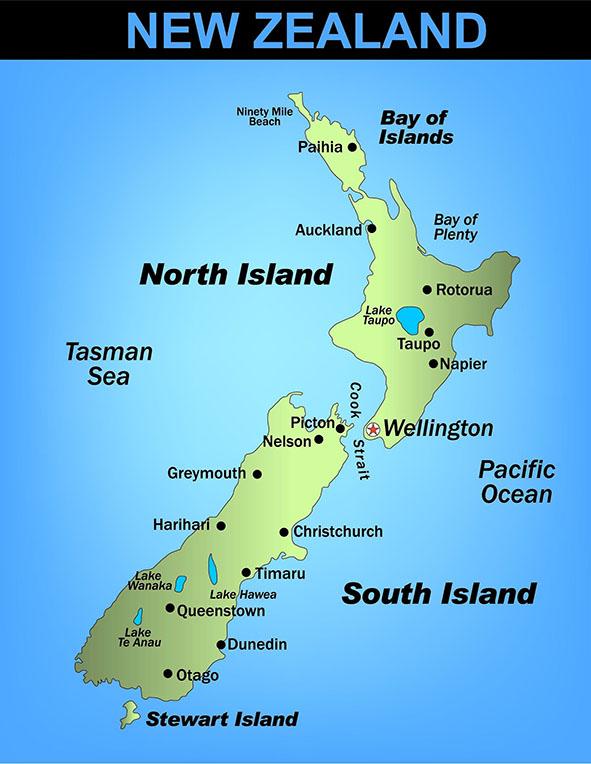 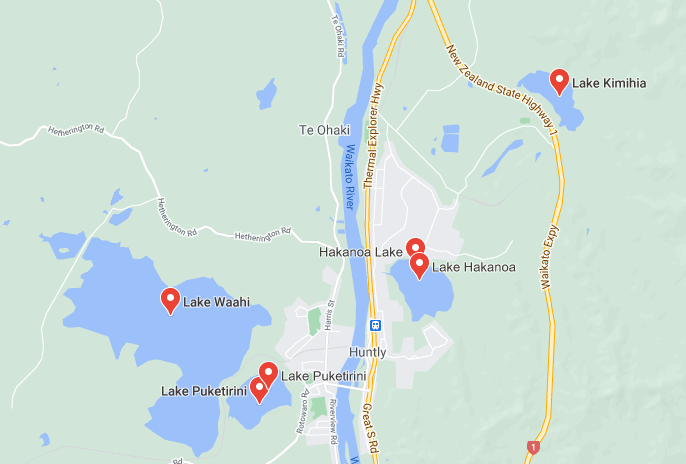 If you travel to Huntly be sure to check out the beautiful lakes around the town. 
Lakes Puketirini is a favourite spot for recreational fisherman.
Most fish in the Lake Puketirini are introduced species though eels and whitebait inhabit it as well.
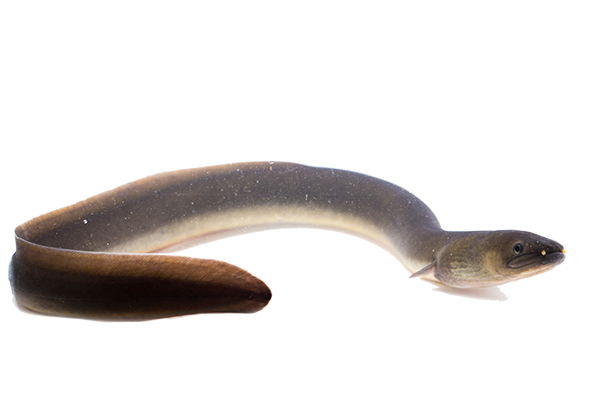 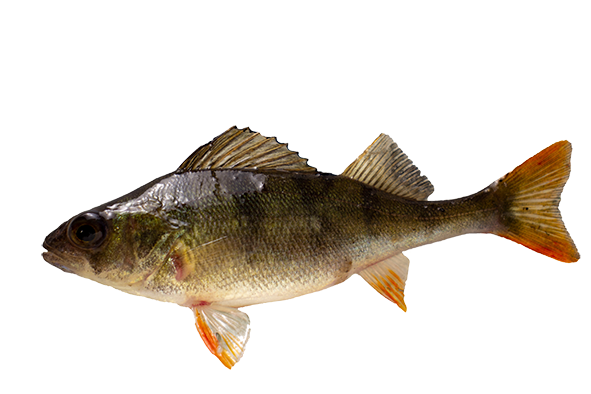 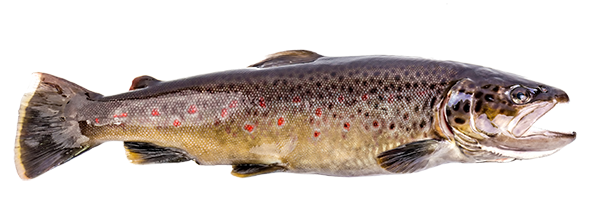 Perch
Brown Trout
Shortfin Eel
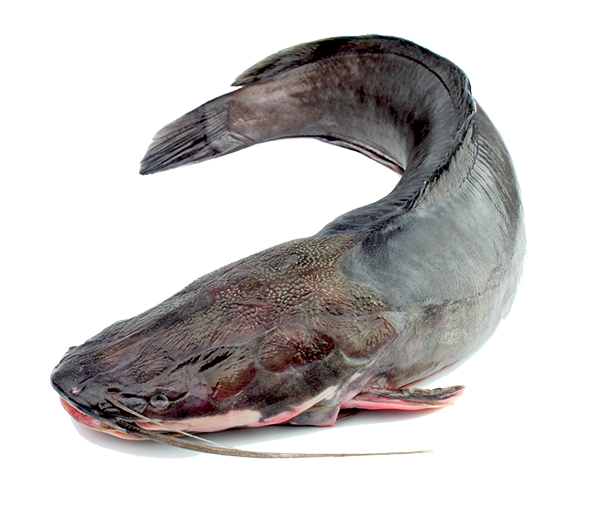 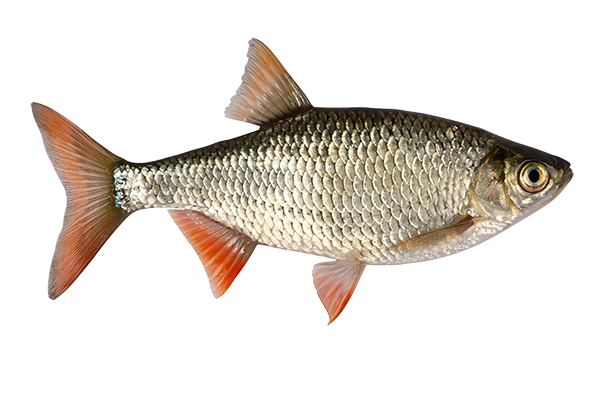 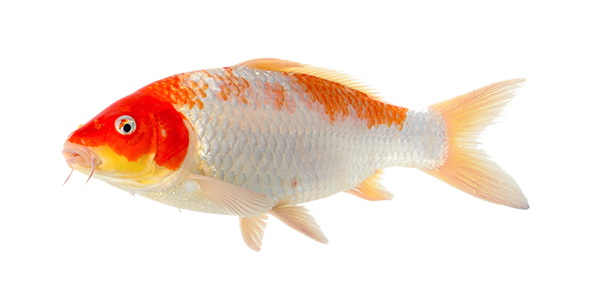 Catfish
Rudd
Koi Carp
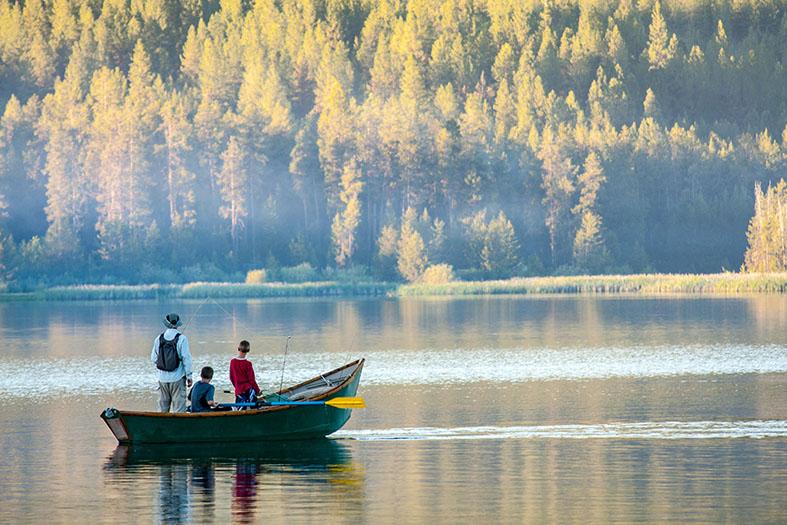 The fish stocks in the lake are monitored to ensure it does not become over-fished.
Scientists also check to see that Koi Carp numbers are not increasing. Carp tend to take over lakes if not eliminated.
In 2018 a sample of fish was caught and released into Lake Puketirini.
What percentage of the catch belonged to each species?
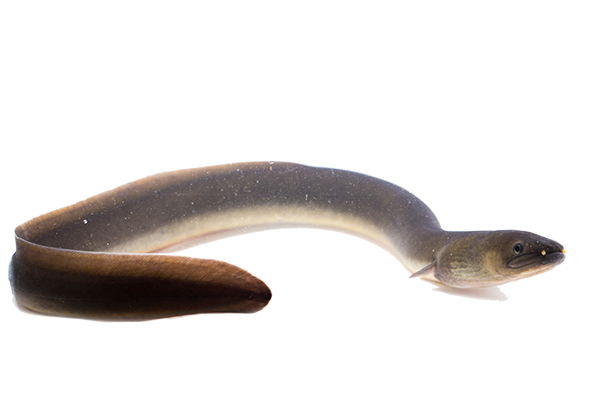 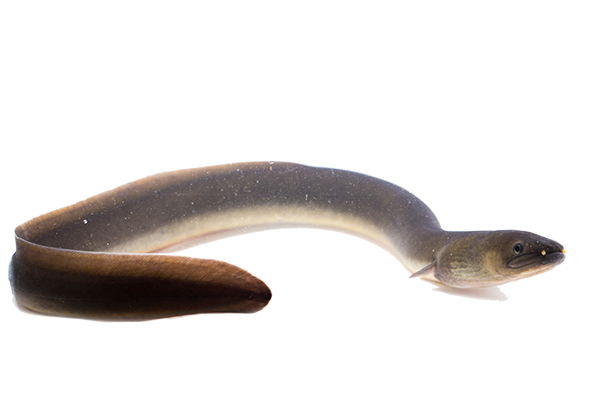 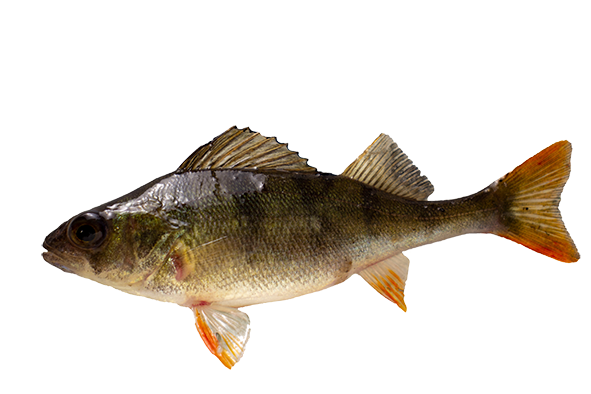 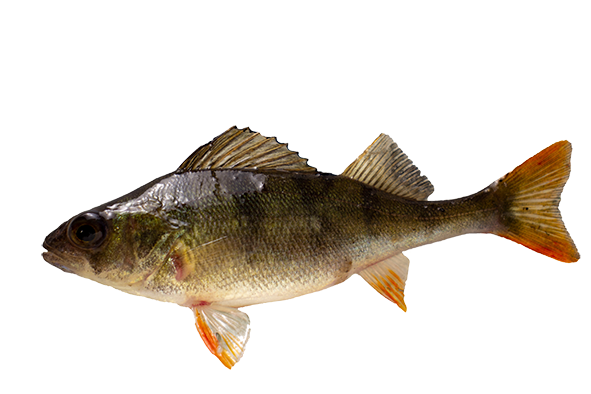 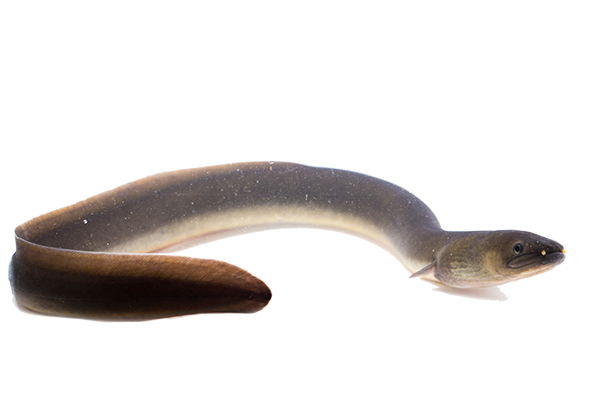 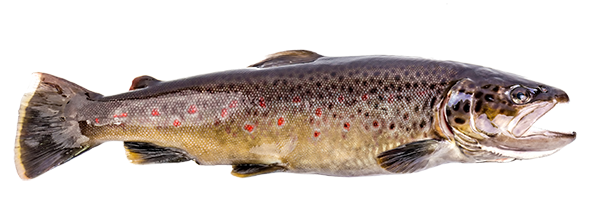 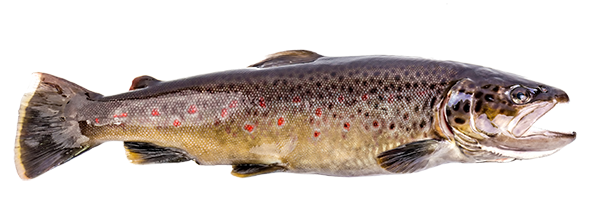 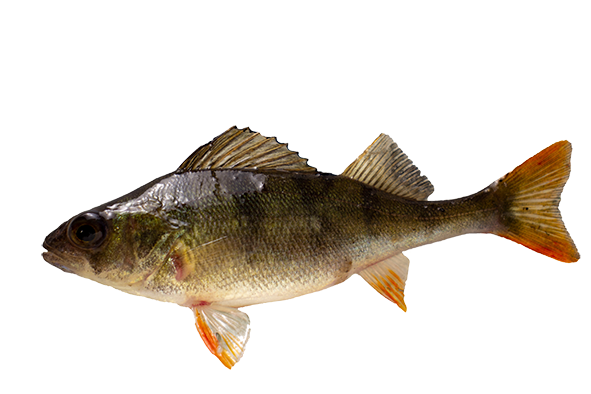 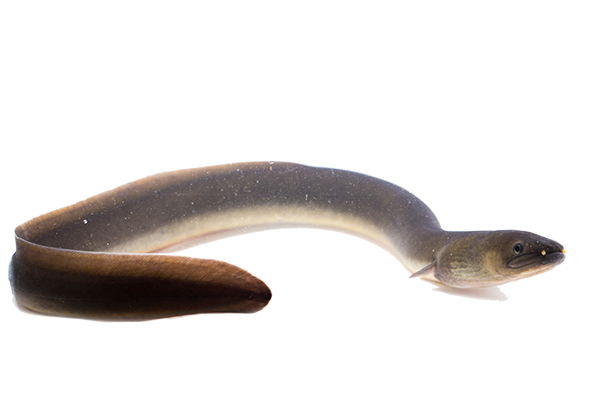 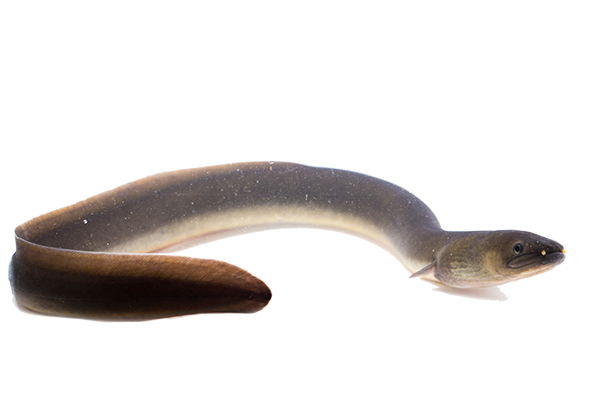 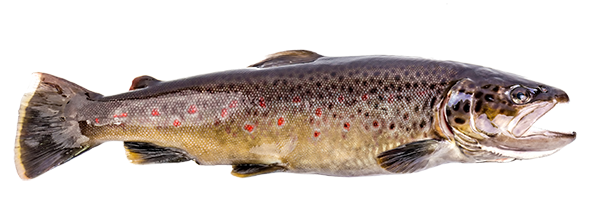 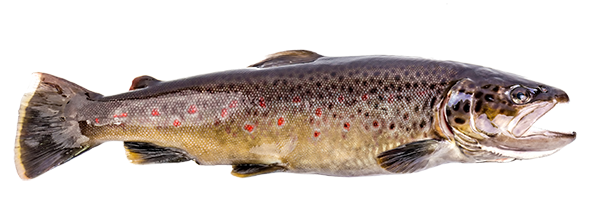 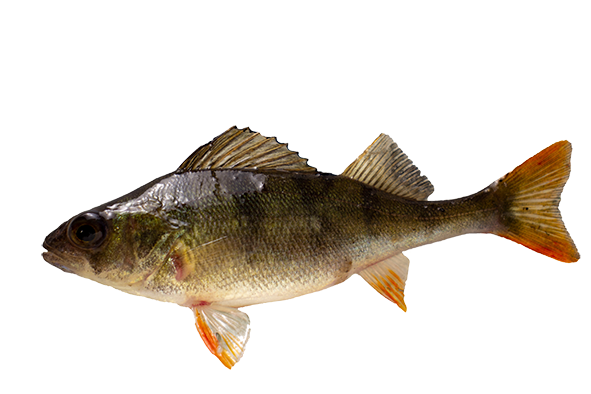 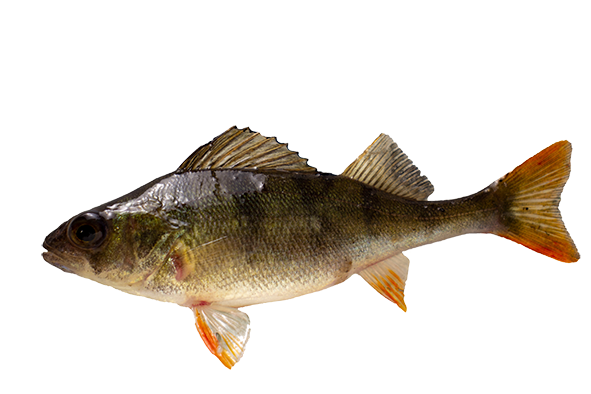 4 Brown Trout
5 Shortfin Eel
5 Perch
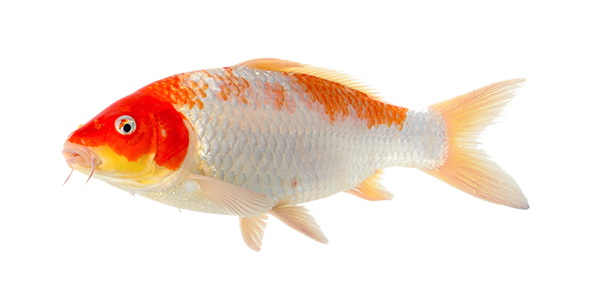 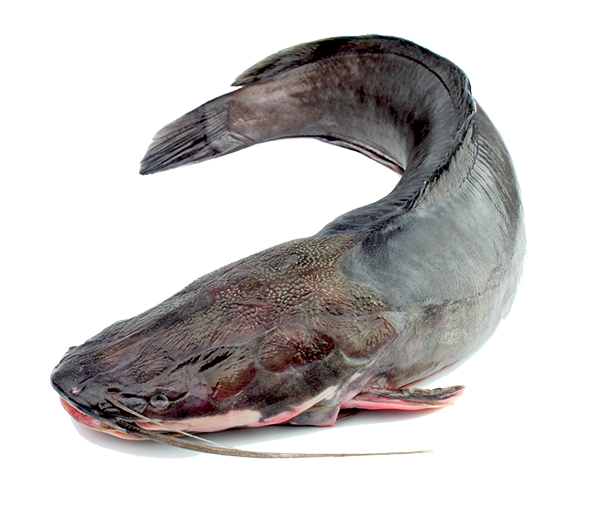 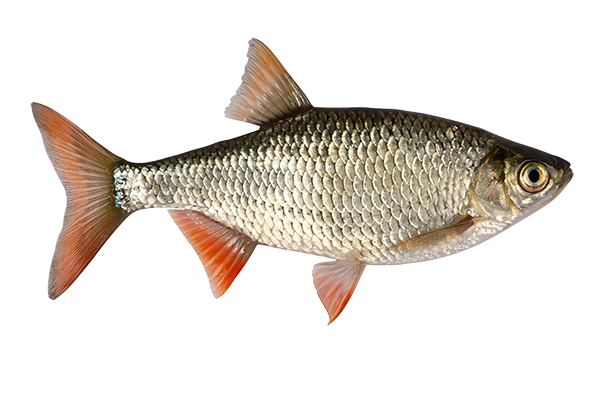 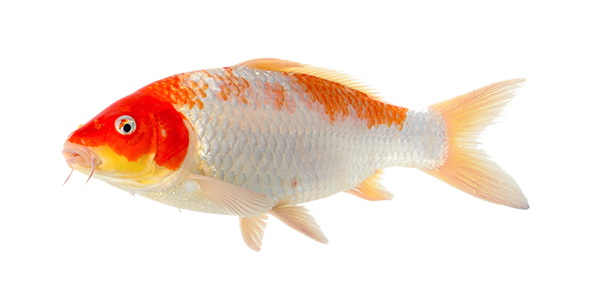 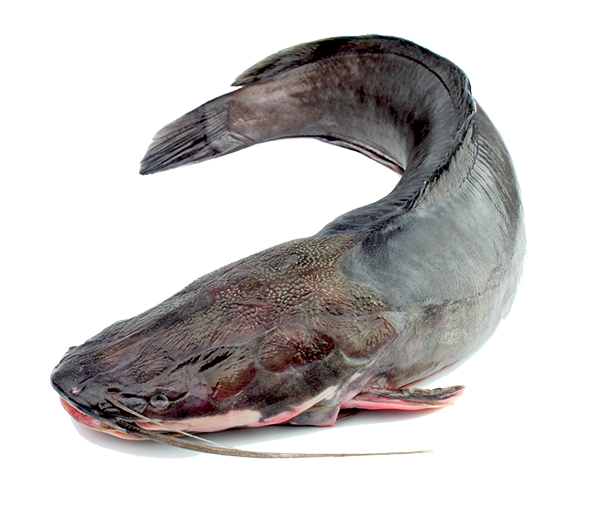 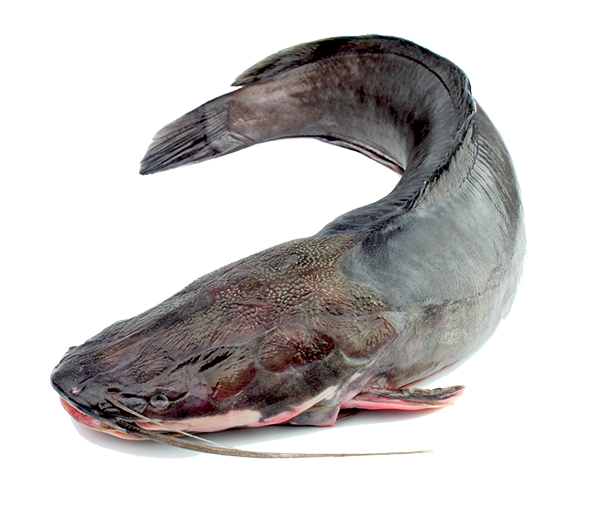 3 Catfish
1 Rudd
2 Koi Carp
In 2019 a bigger sample of fish was taken.
What percentage of the sample belonged to each species?
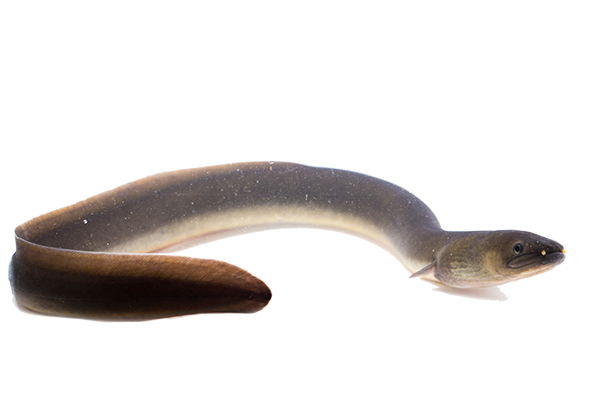 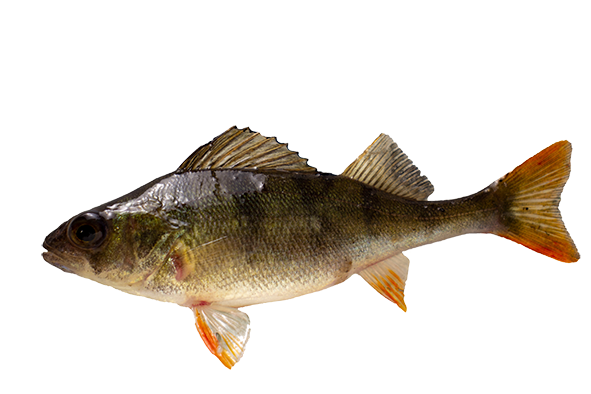 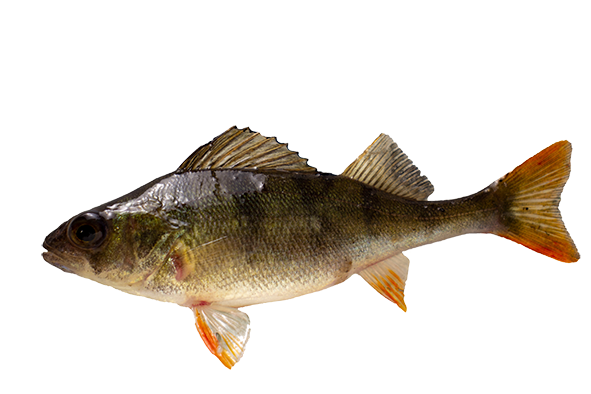 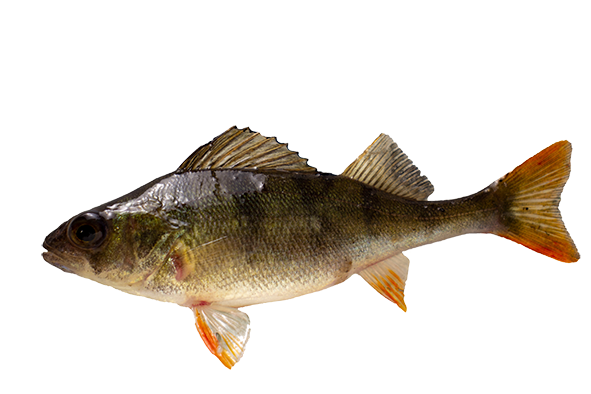 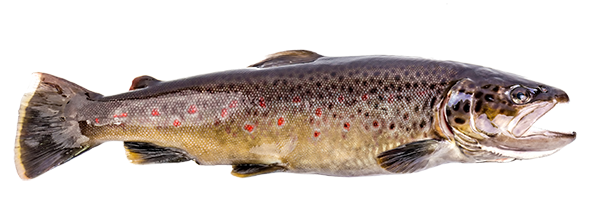 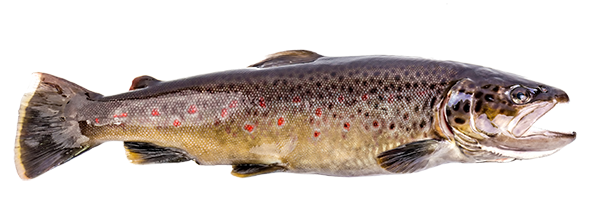 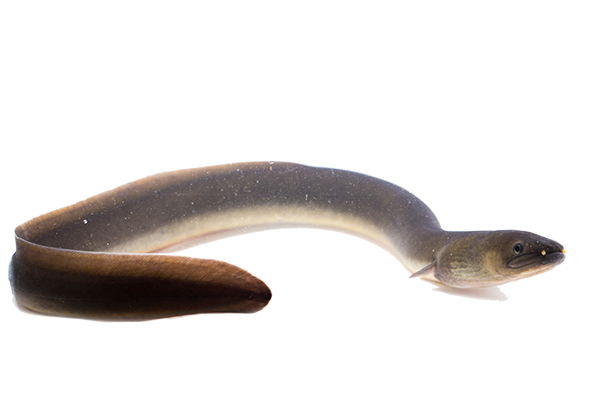 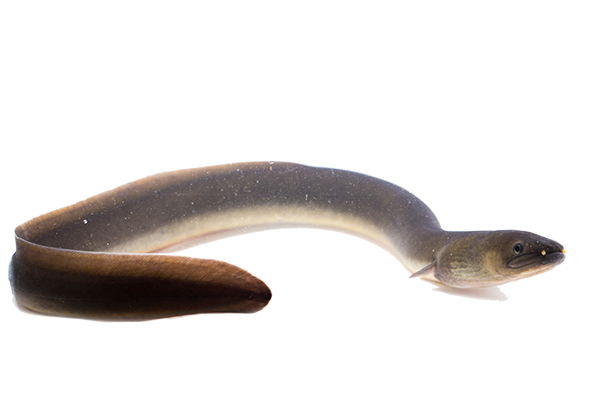 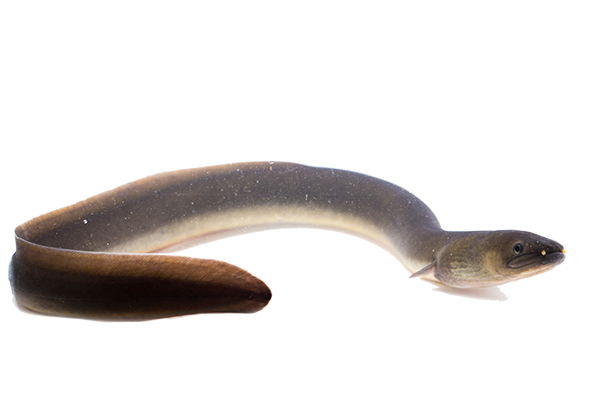 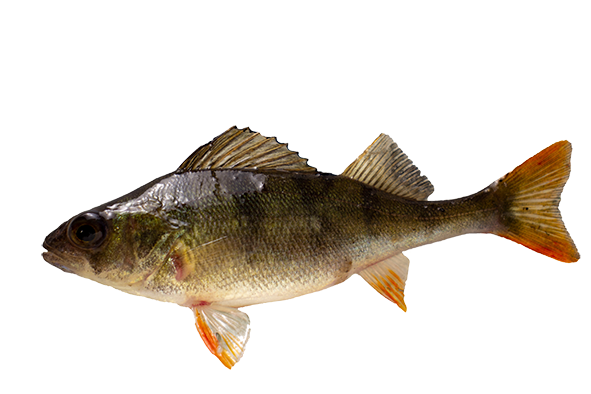 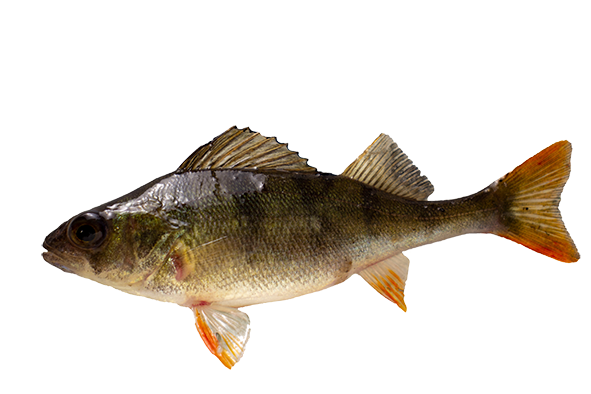 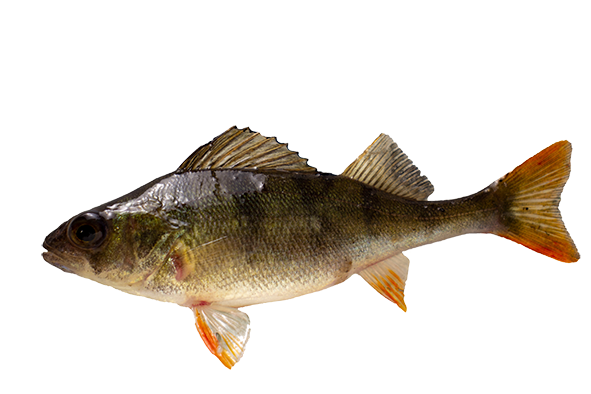 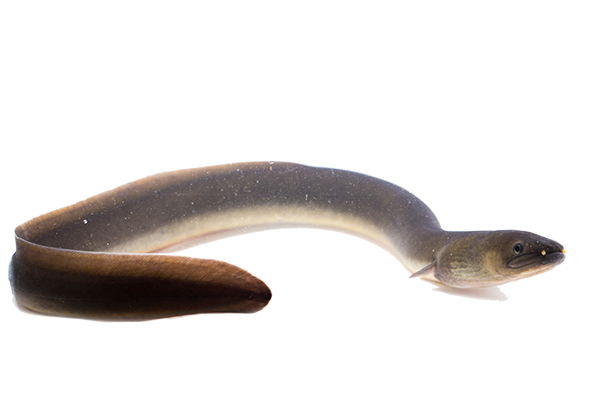 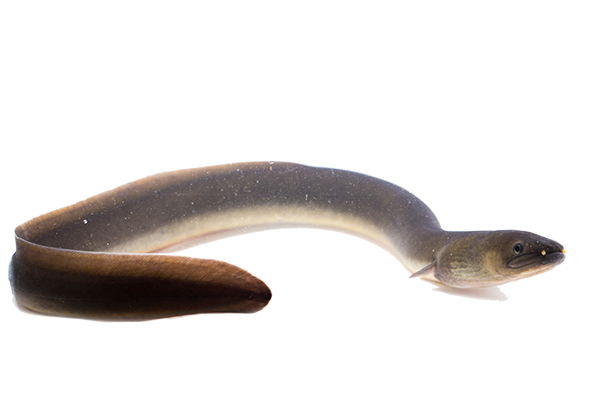 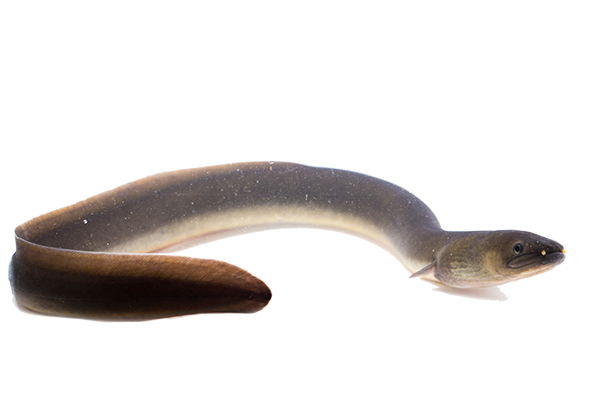 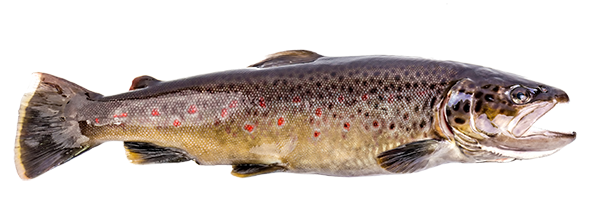 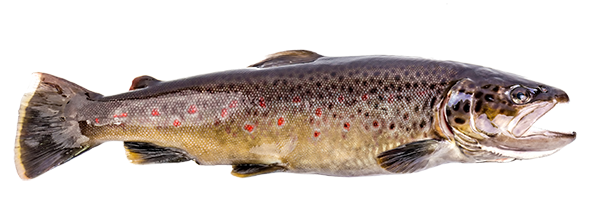 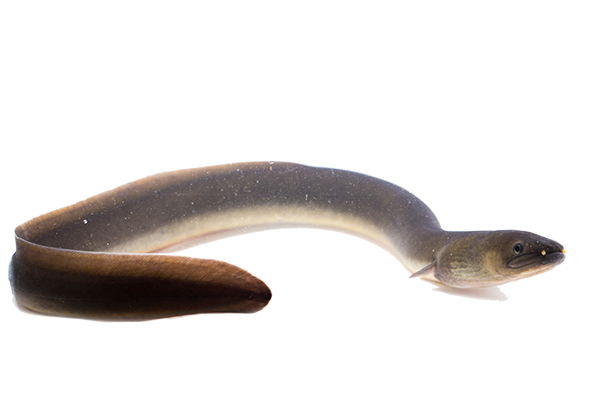 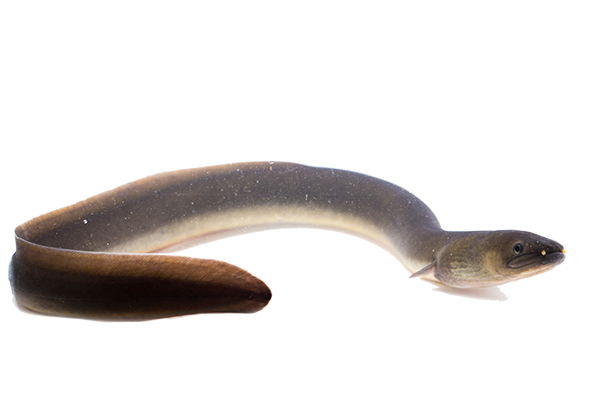 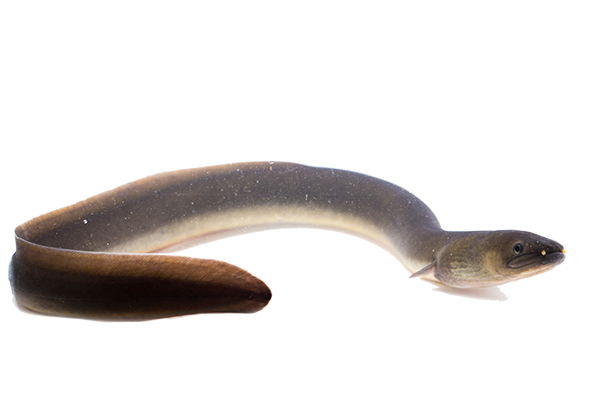 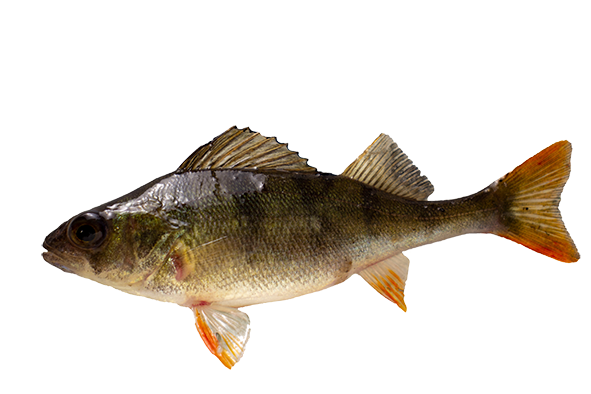 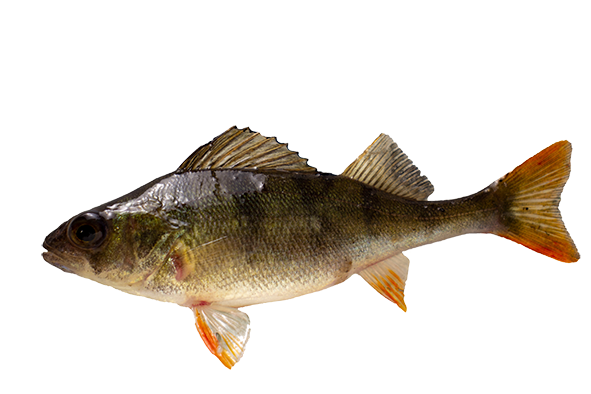 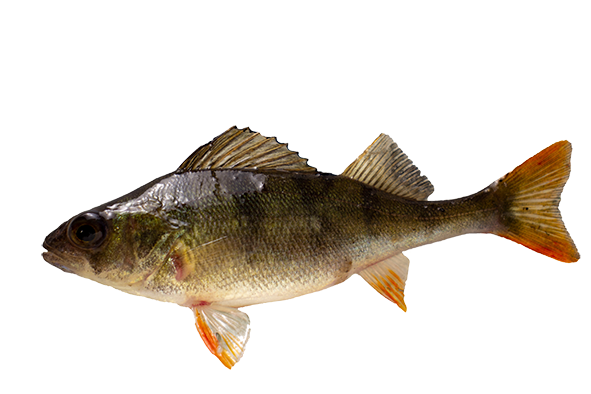 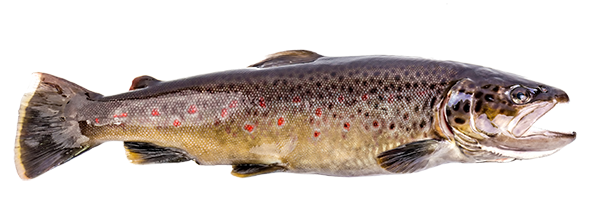 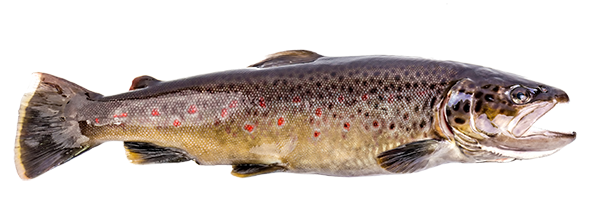 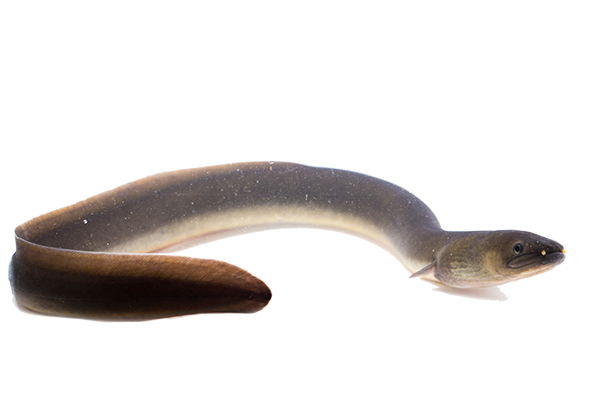 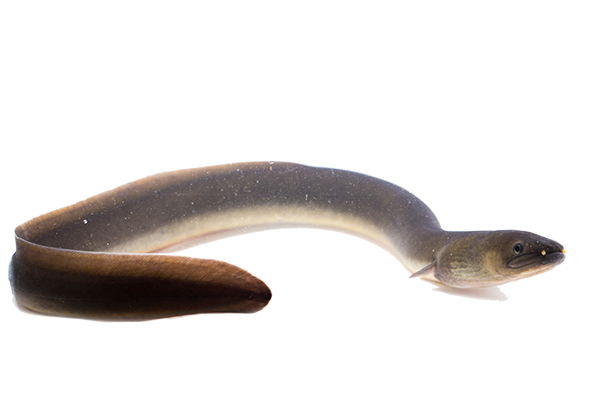 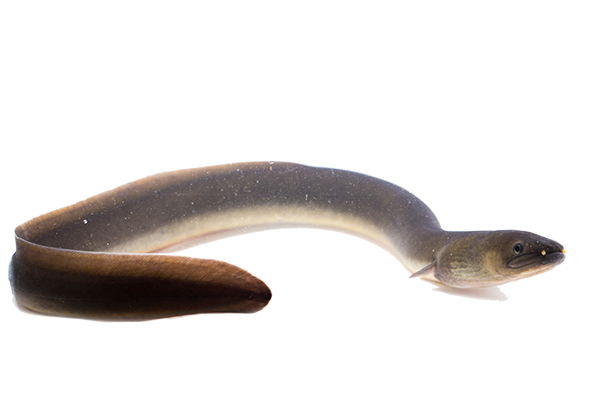 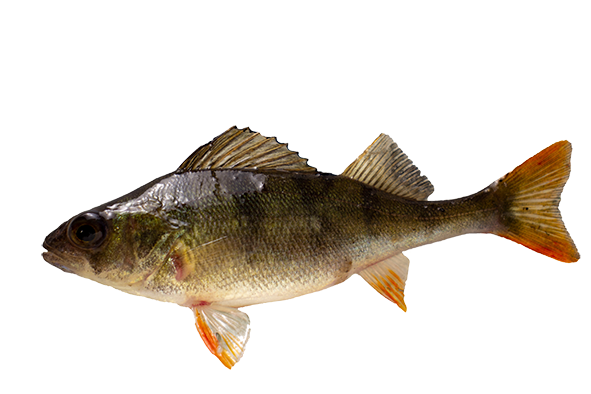 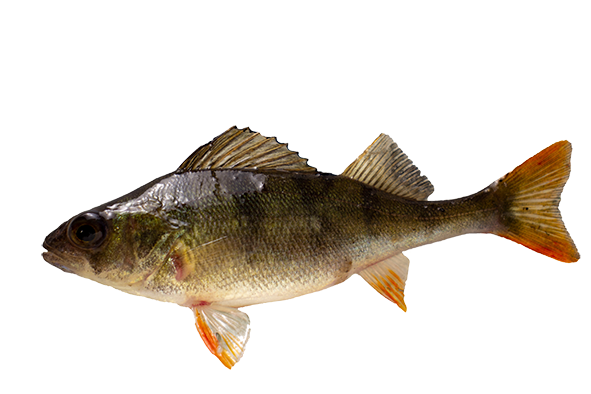 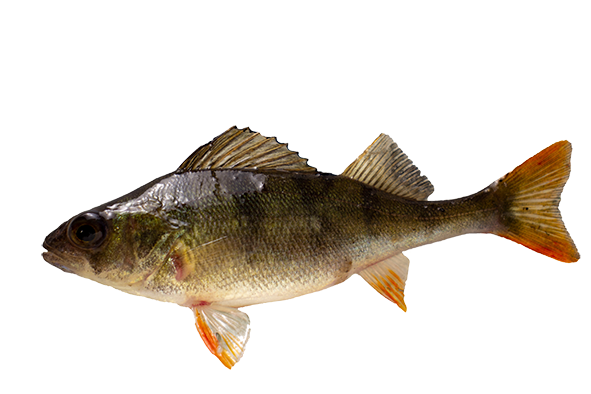 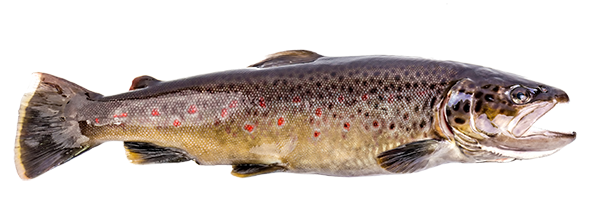 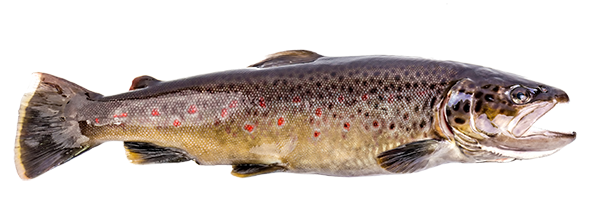 12 Perch
8 Brown Trout
13 Shortfin Eel
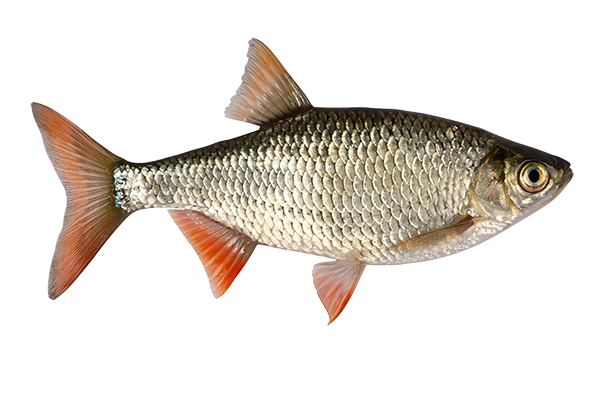 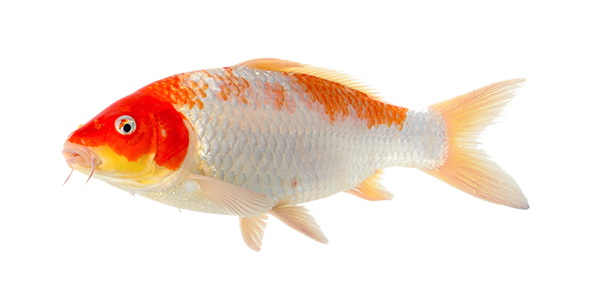 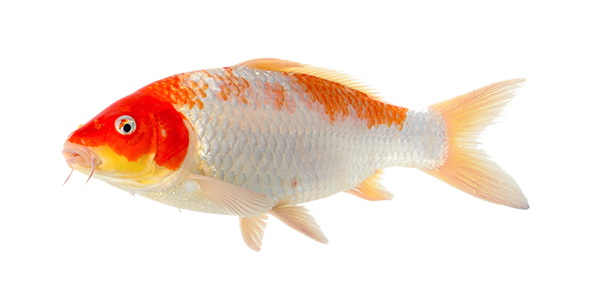 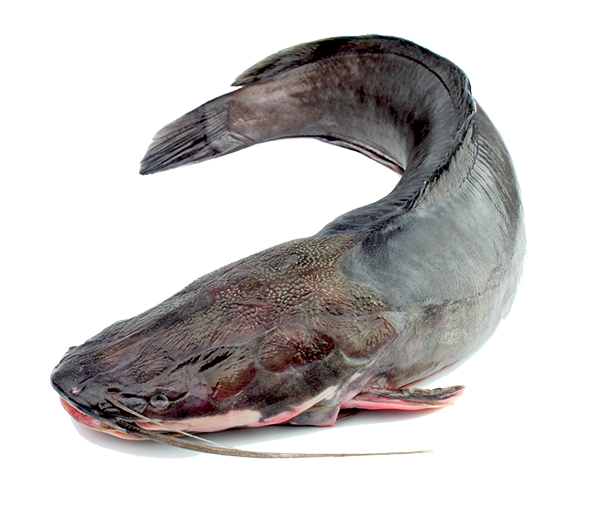 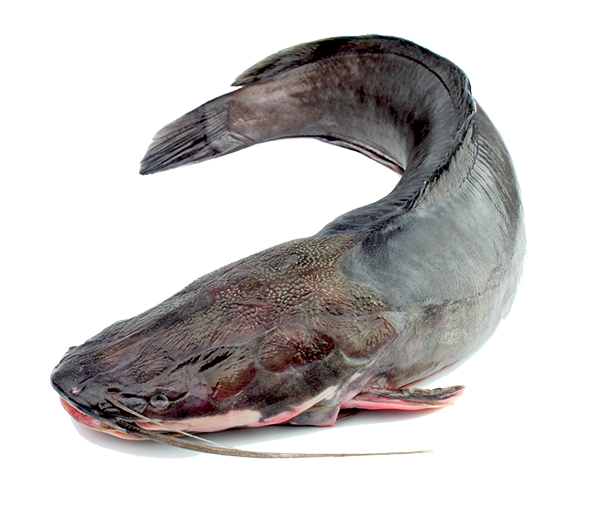 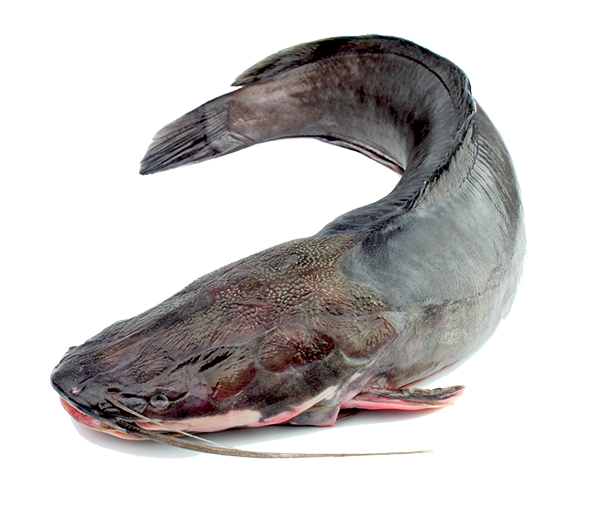 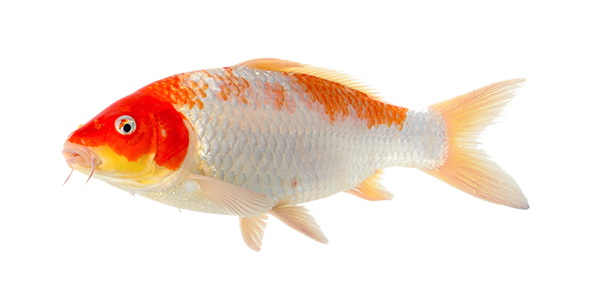 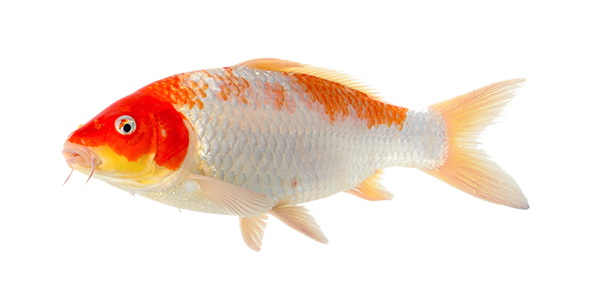 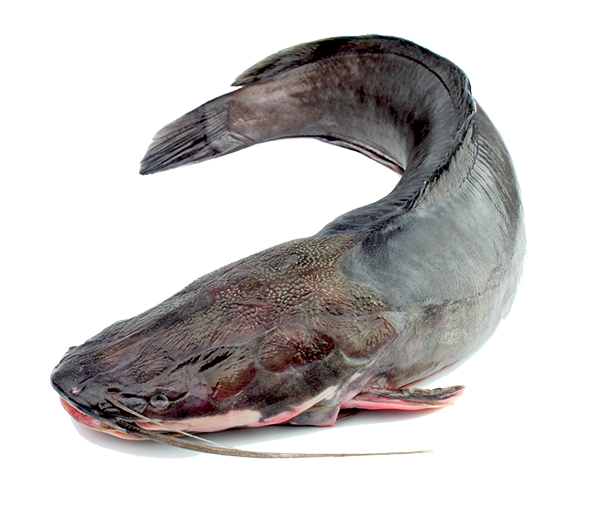 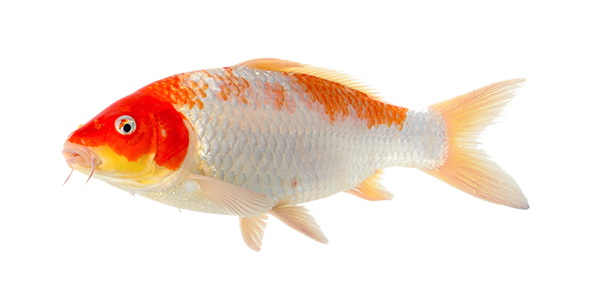 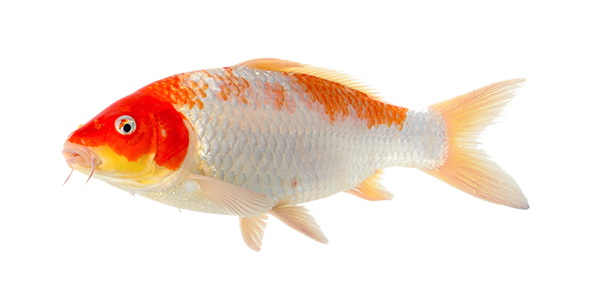 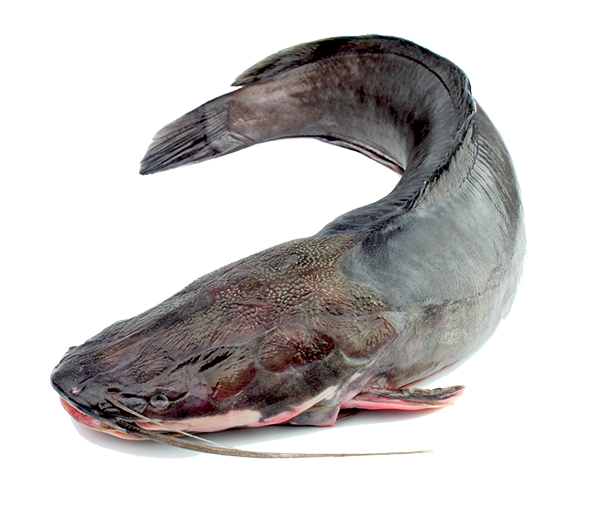 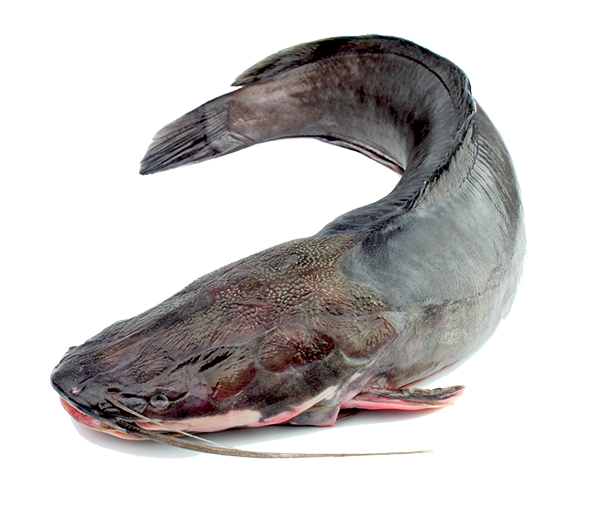 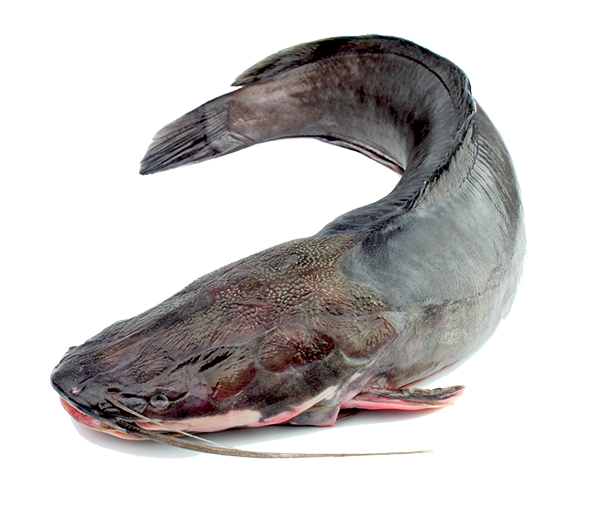 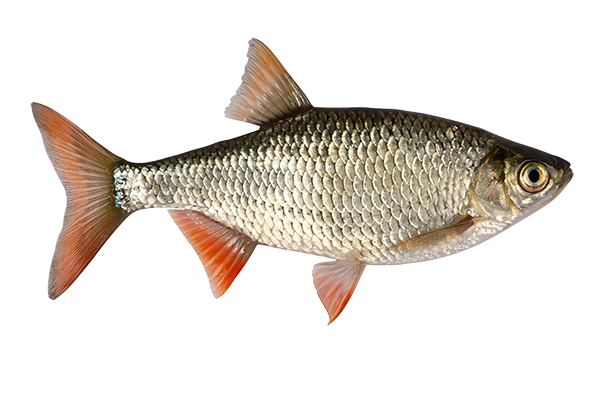 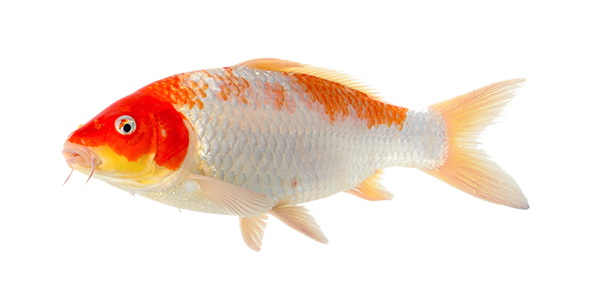 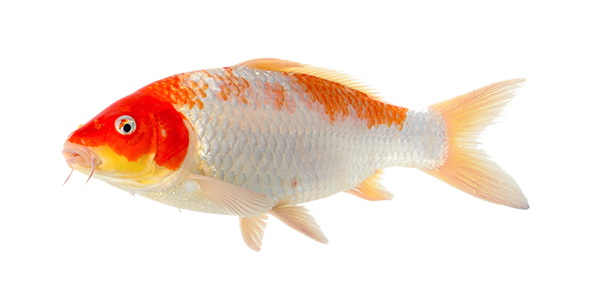 2 Rudd
7 Catfish
8 Koi Carp
In 2019 a bigger sample of fish was taken.
What percentage of the sample belonged to each species?
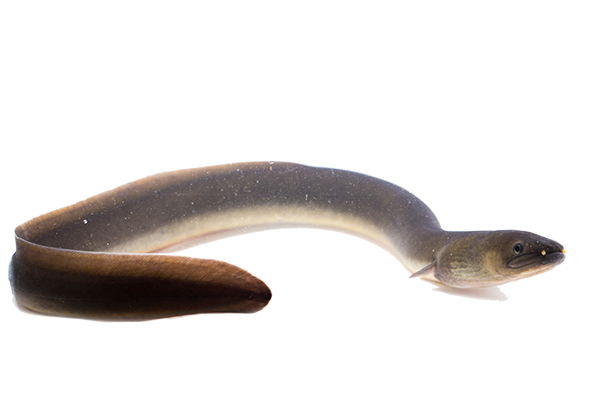 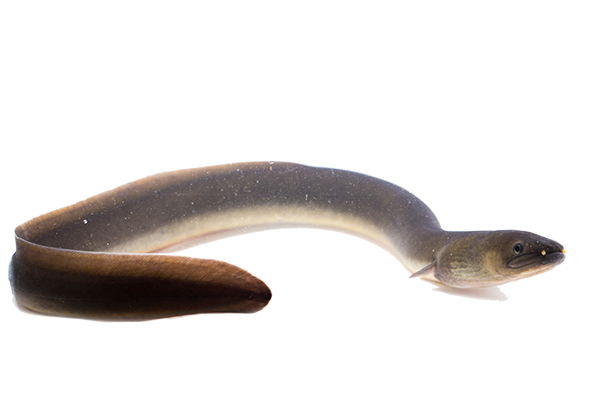 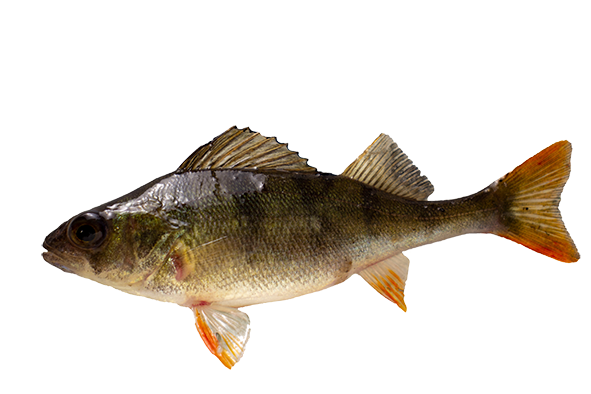 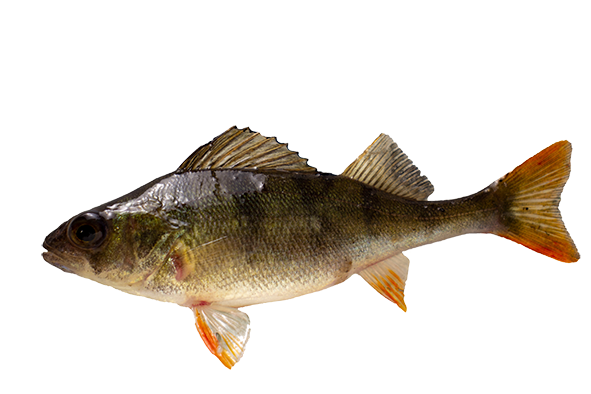 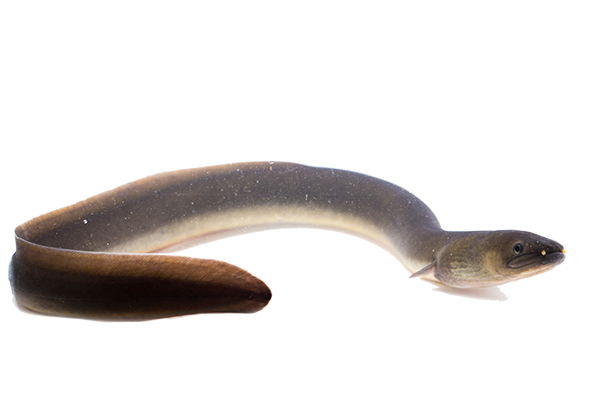 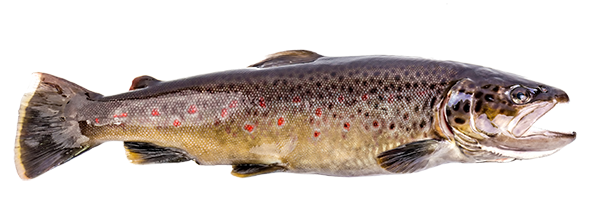 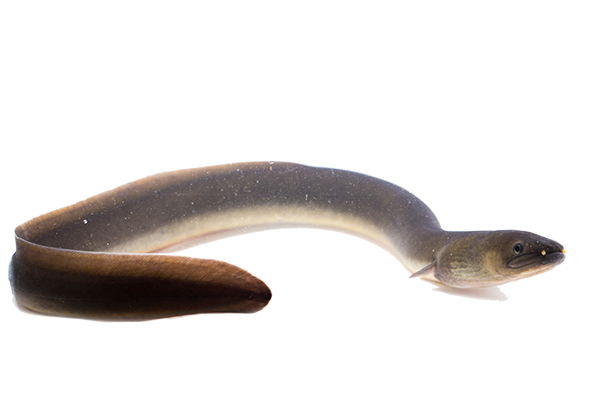 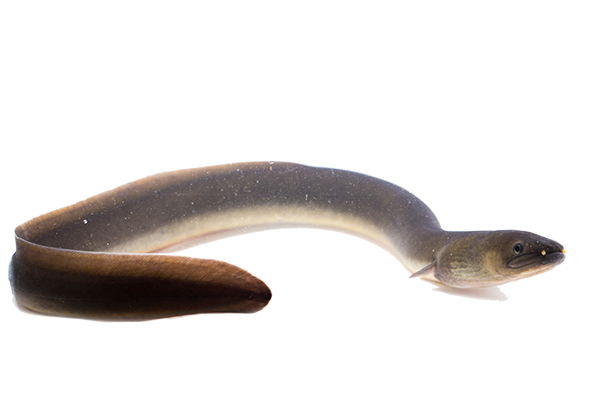 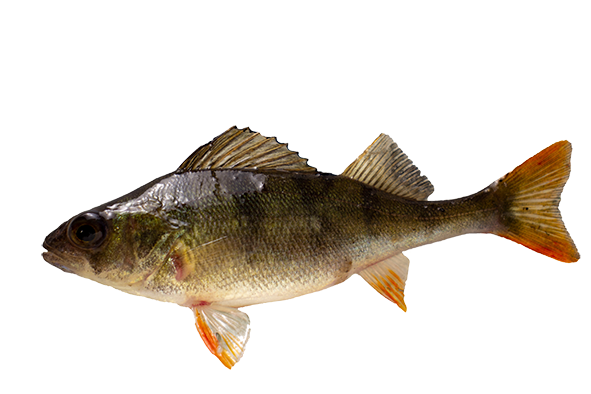 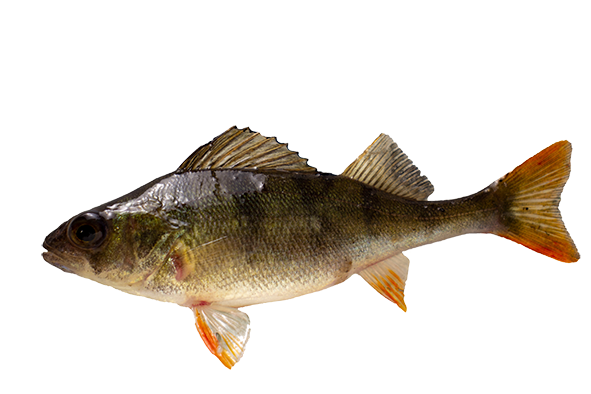 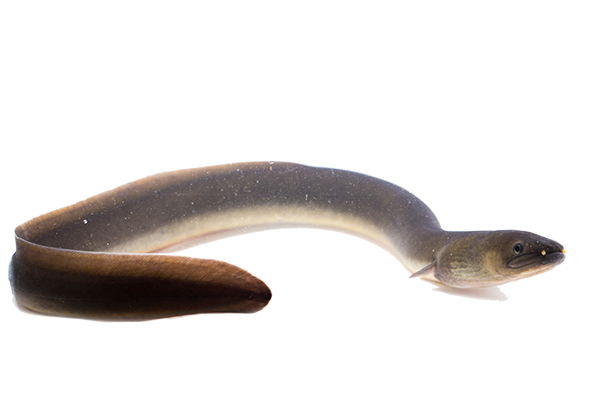 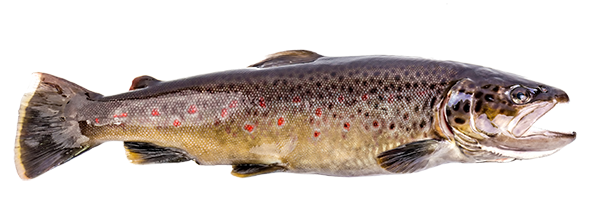 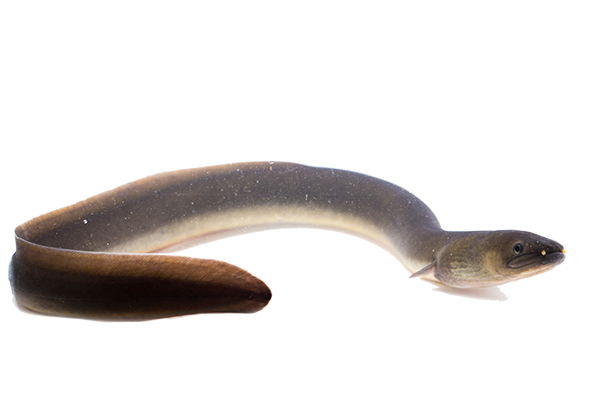 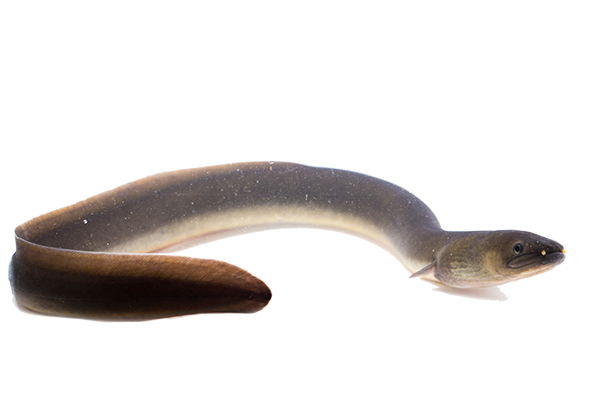 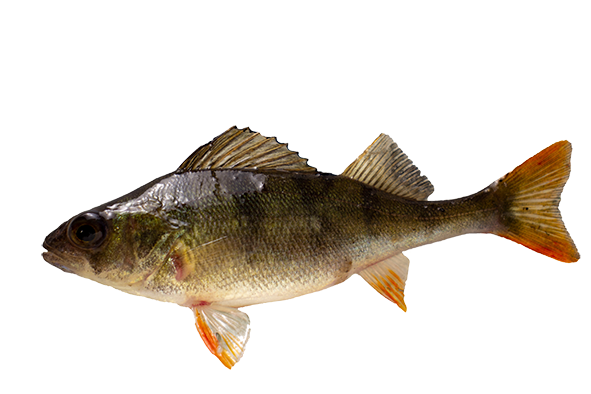 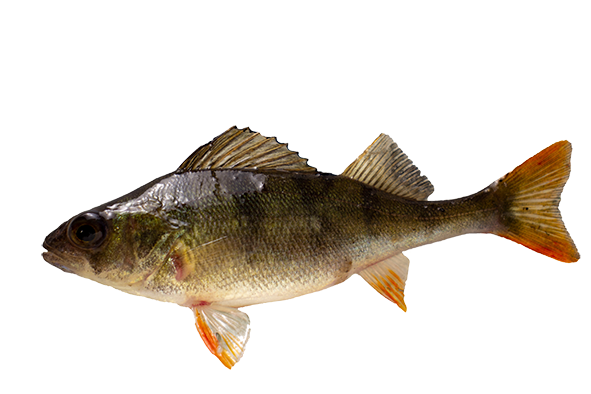 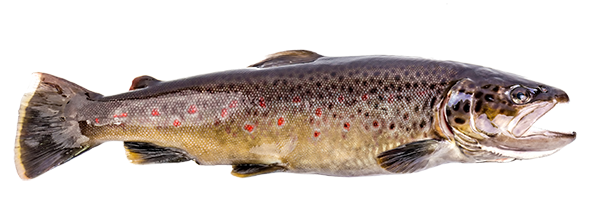 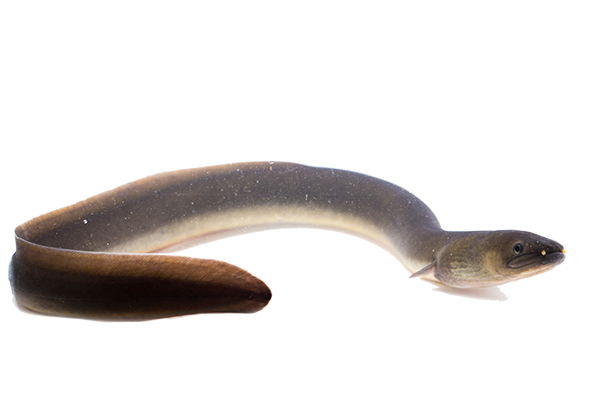 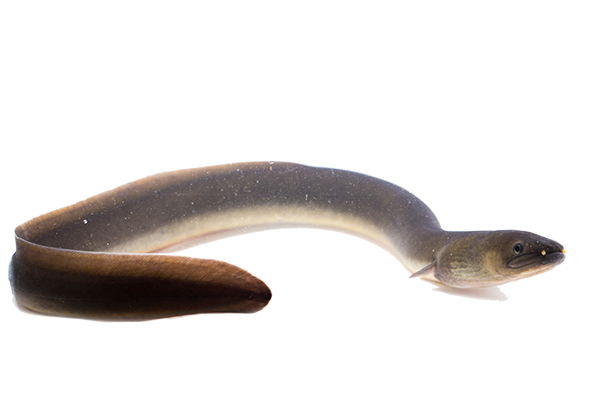 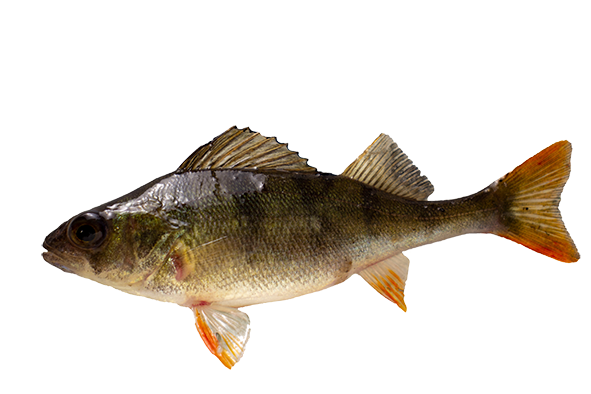 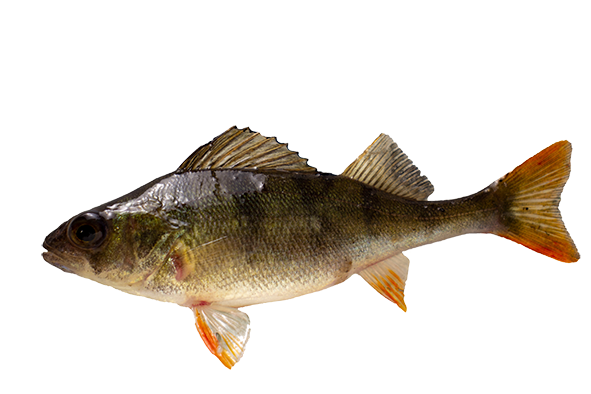 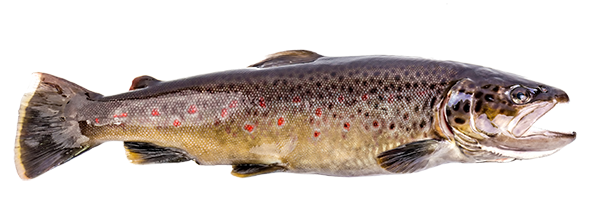 10 Shortfin Eel
4 Brown Trout
8 Perch
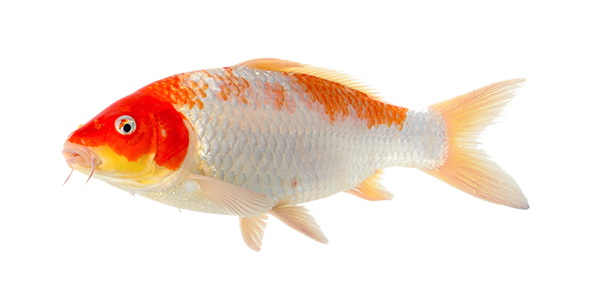 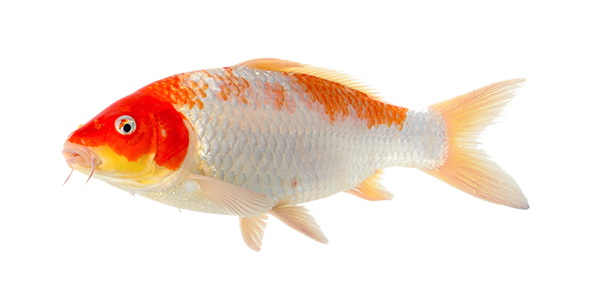 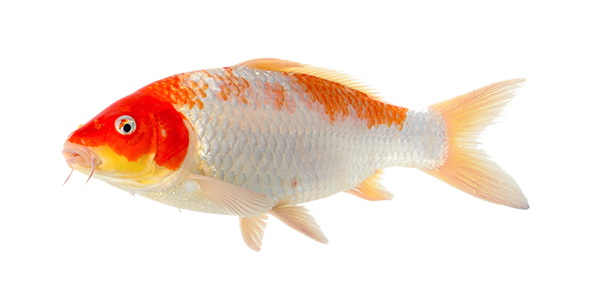 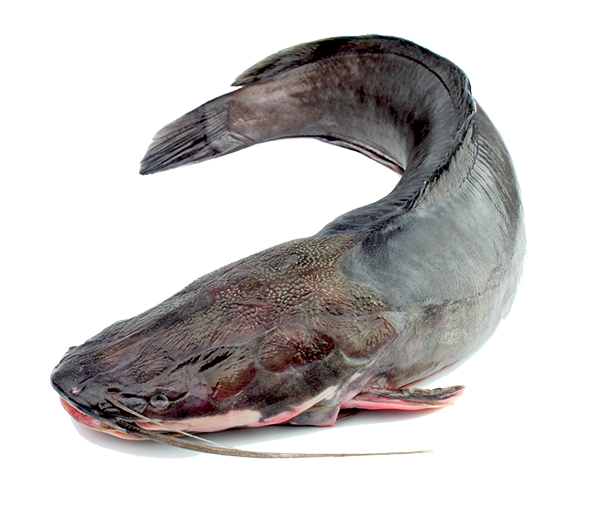 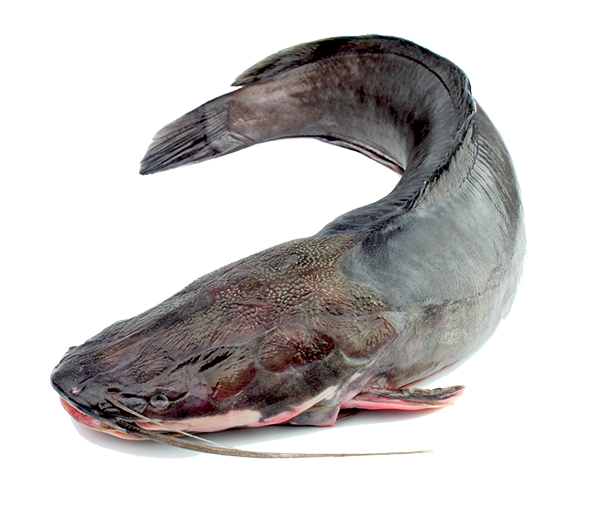 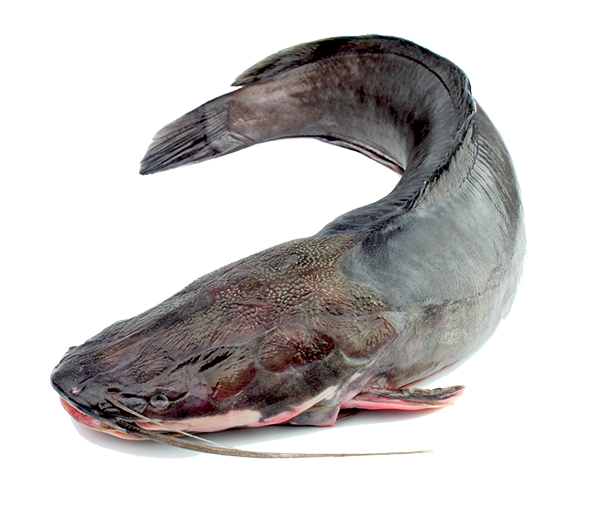 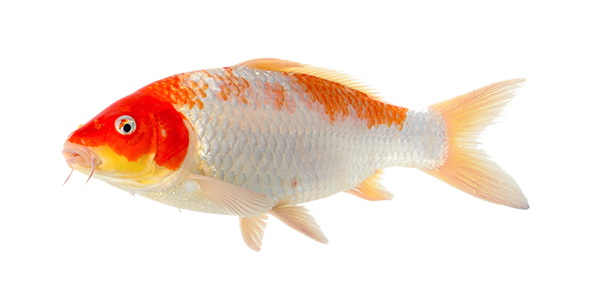 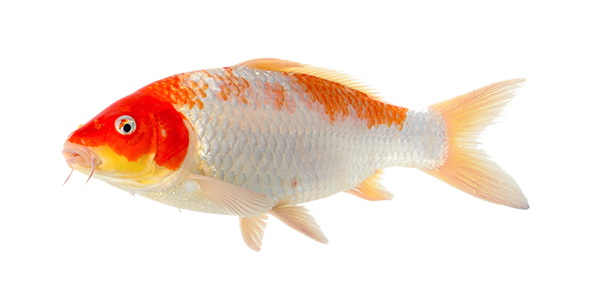 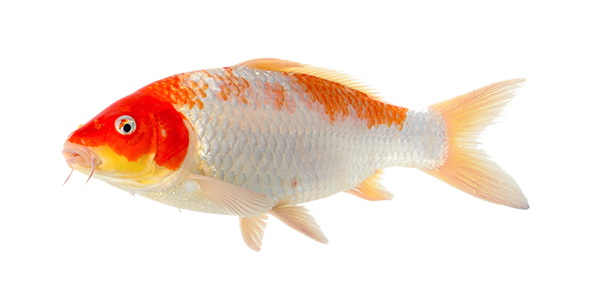 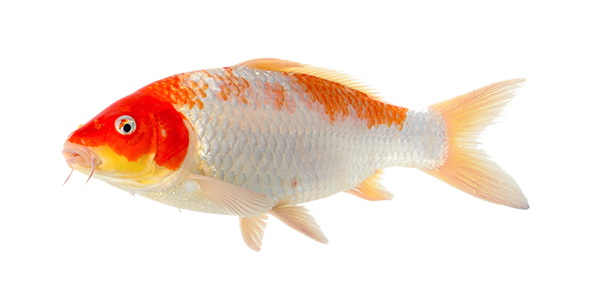 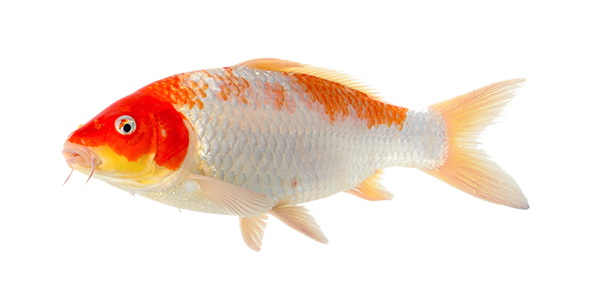 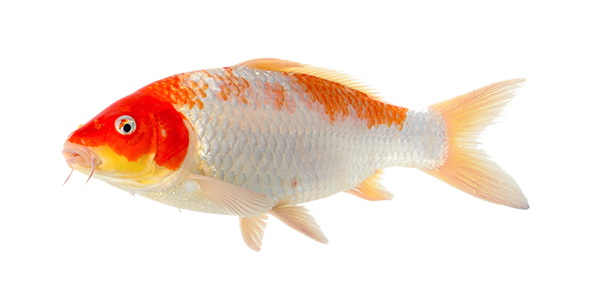 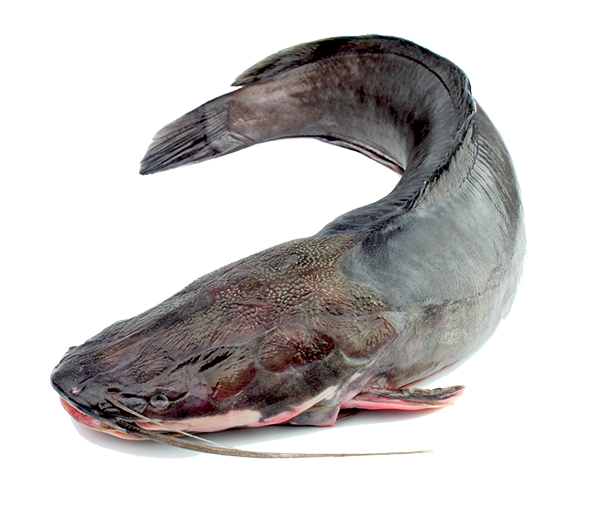 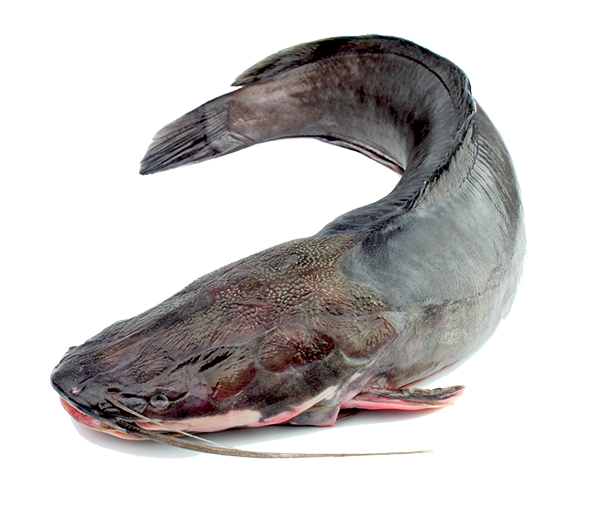 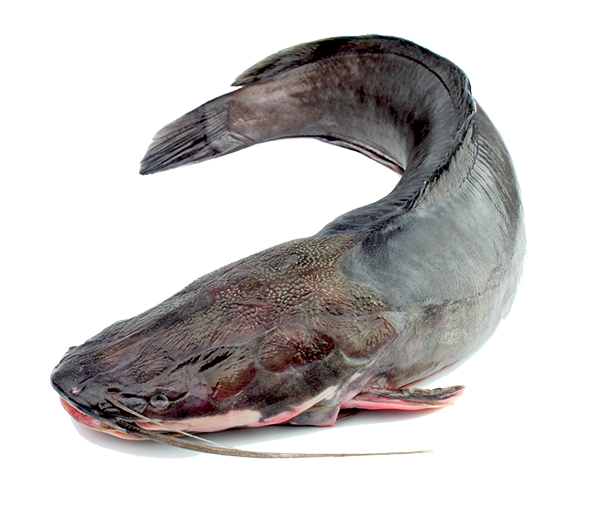 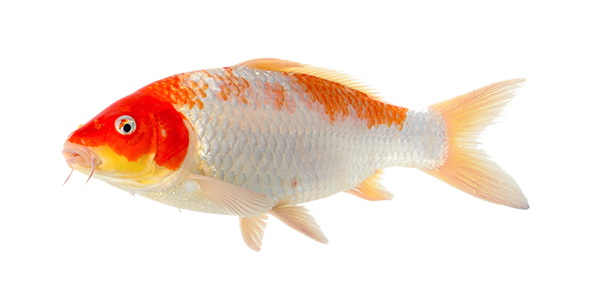 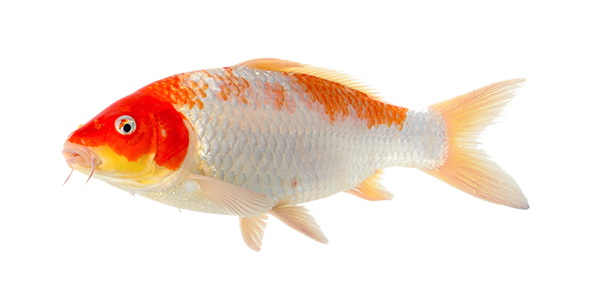 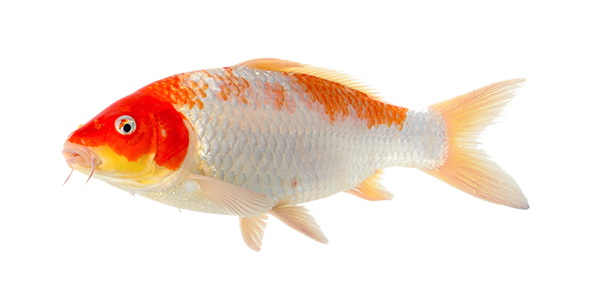 6 Catfish
0 Rudd
12 Koi Carp
Here are pie charts representing the samples for each year.

What do you notice?

Is there a better way to display the data? How?
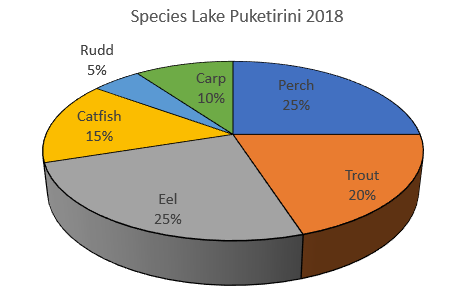 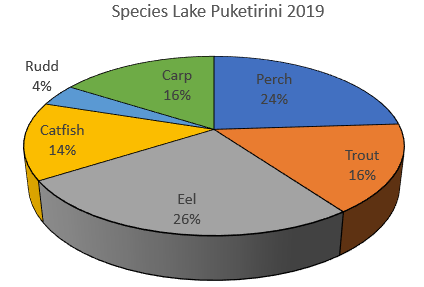 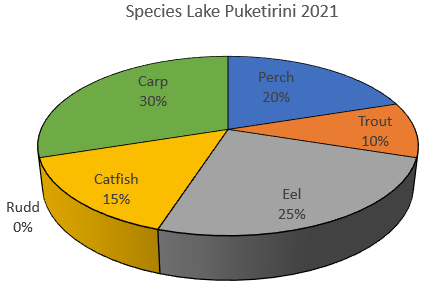 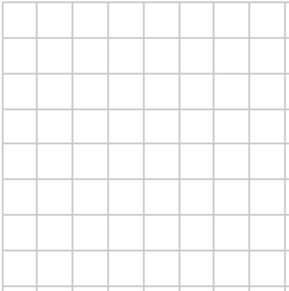 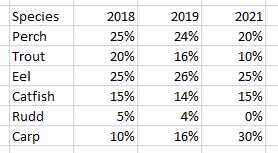 Percentage of sample
Perch
10%
20%
30%
40%
Trout
Year
2018
2019
2021
2020